Toán
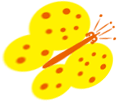 Luyện tập chung
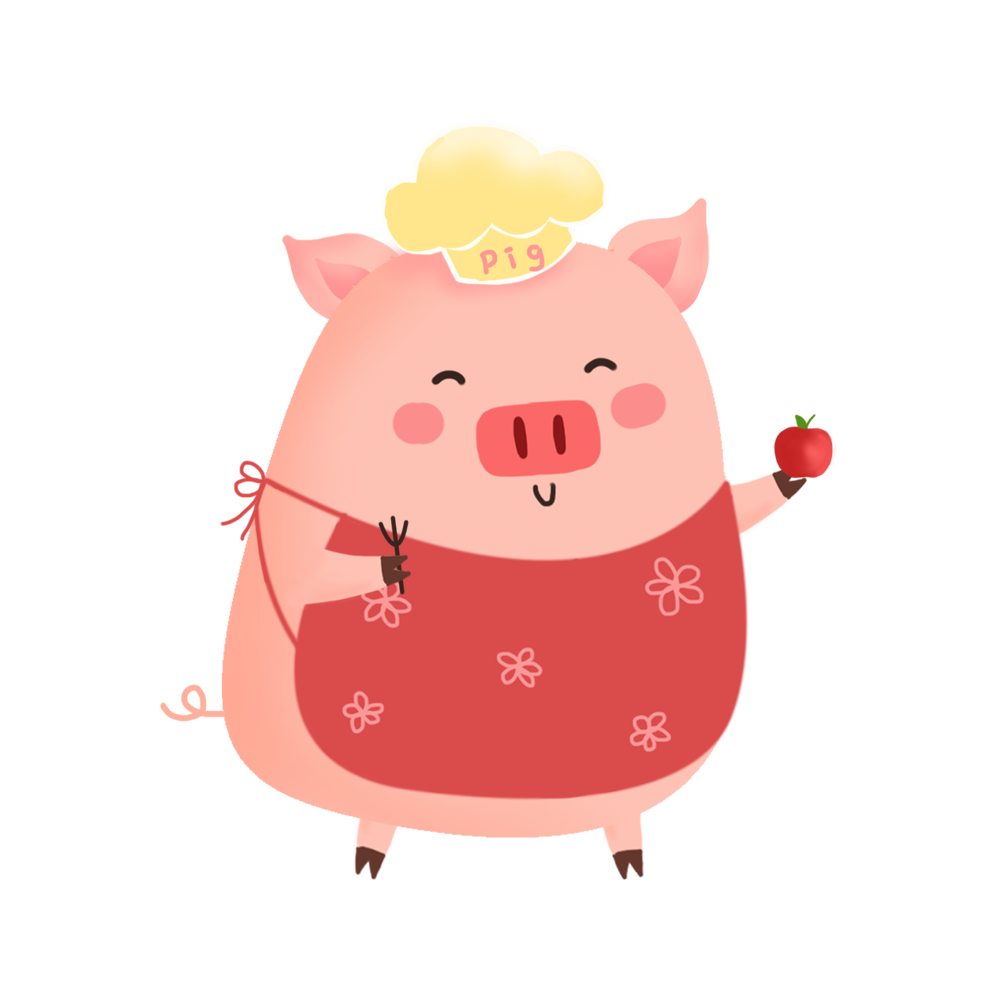 SGK trang 137
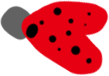 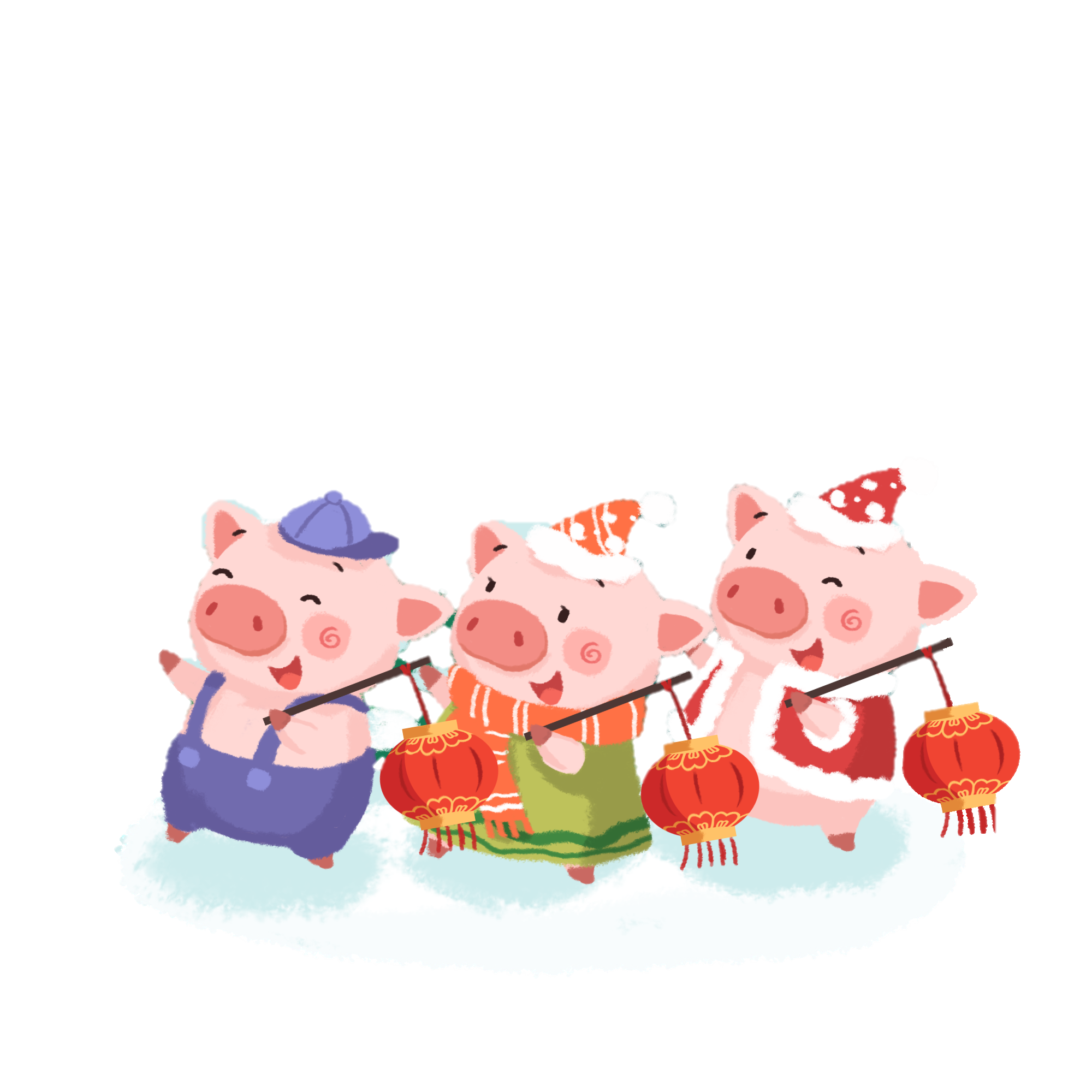 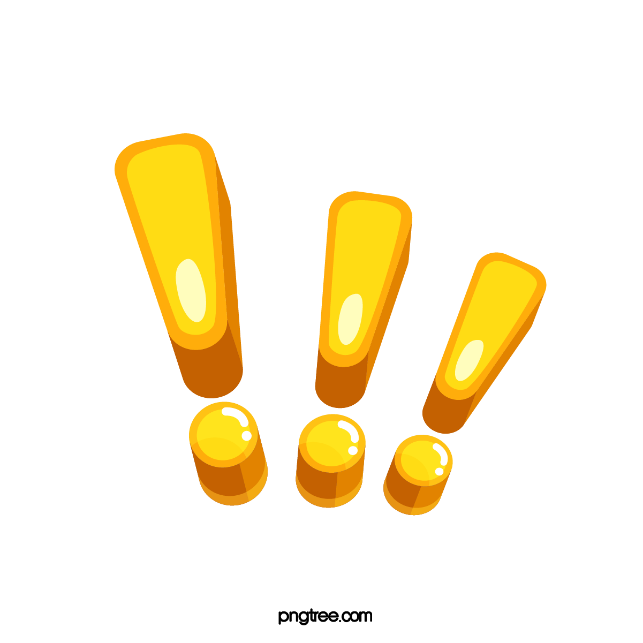 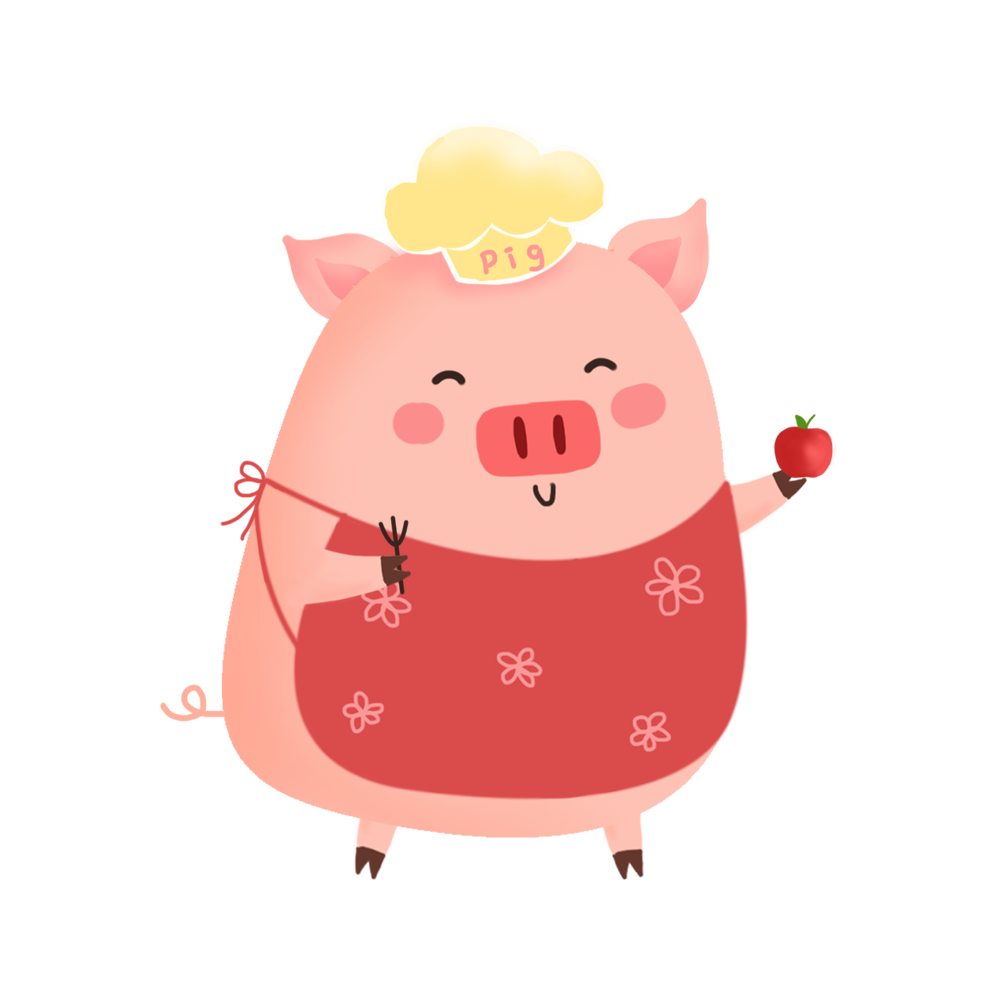 Nhờ các bạn bảo vệ nhà của các chú heo con giúp cho heo mẹ nha
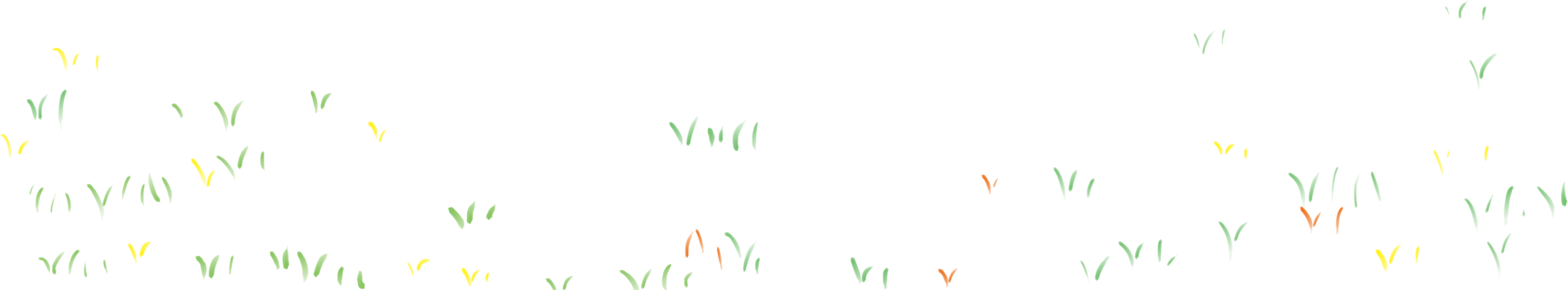 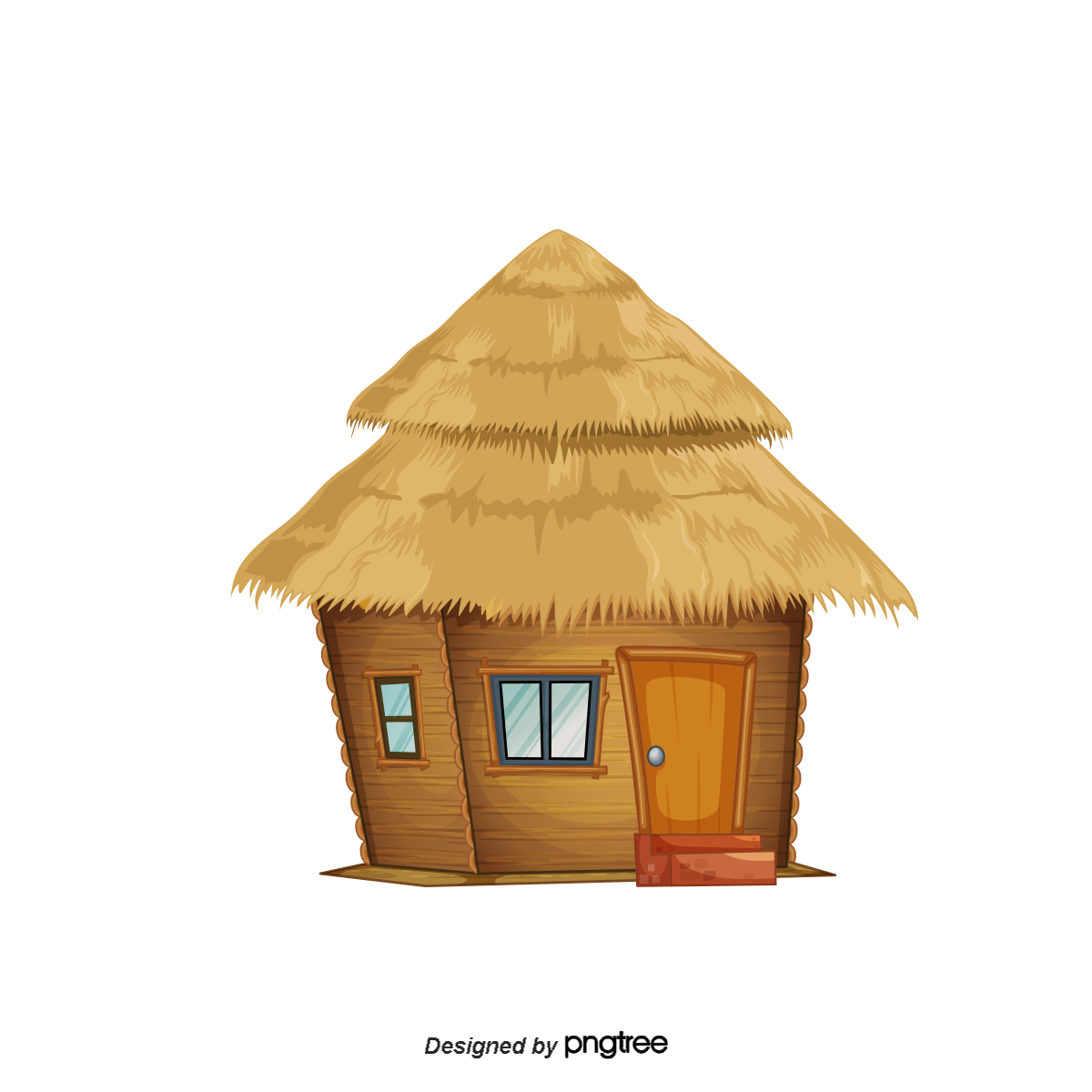 a/
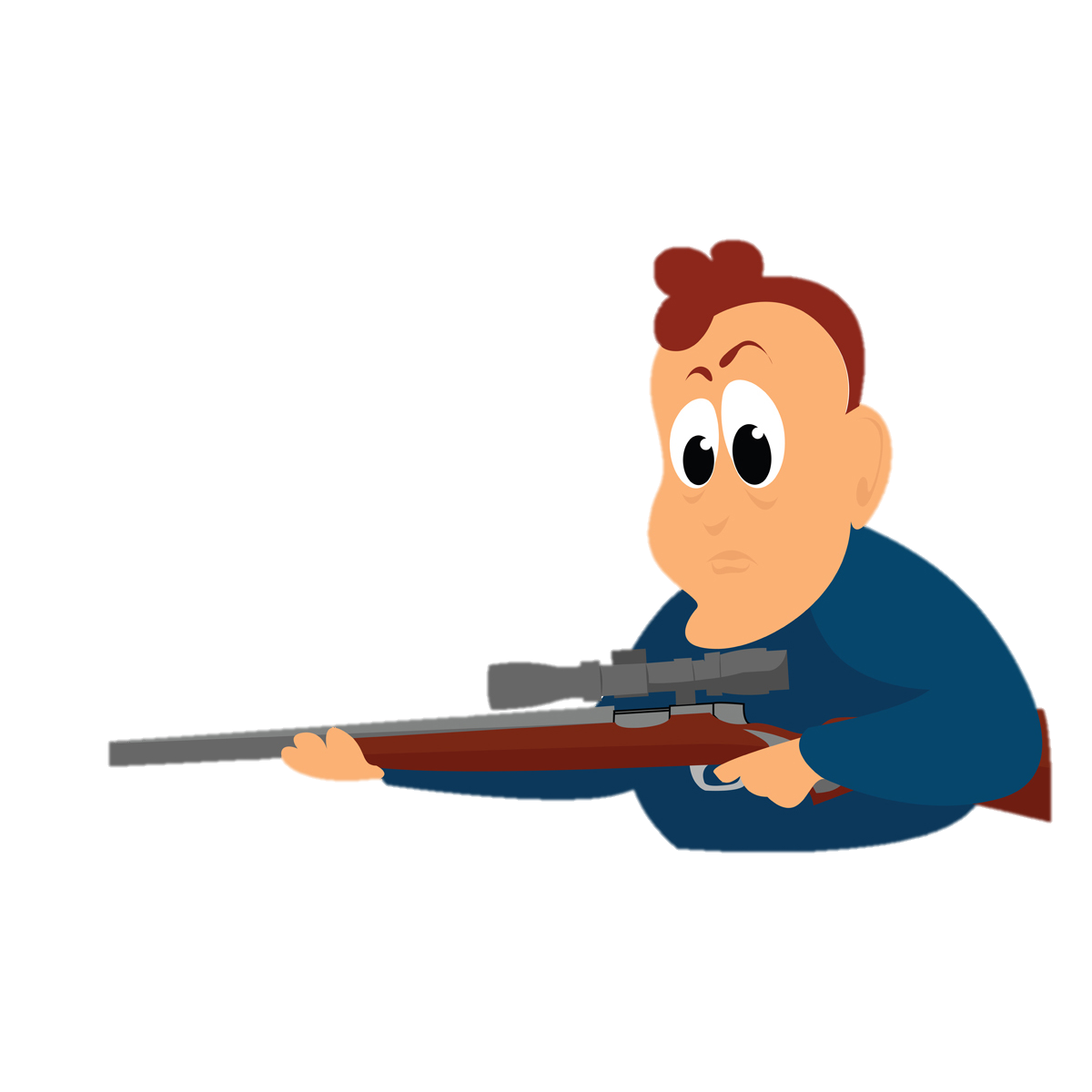 Bài tập 1:
Tính
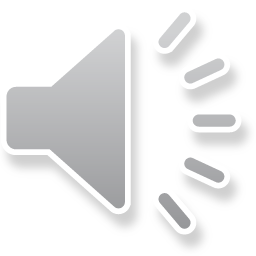 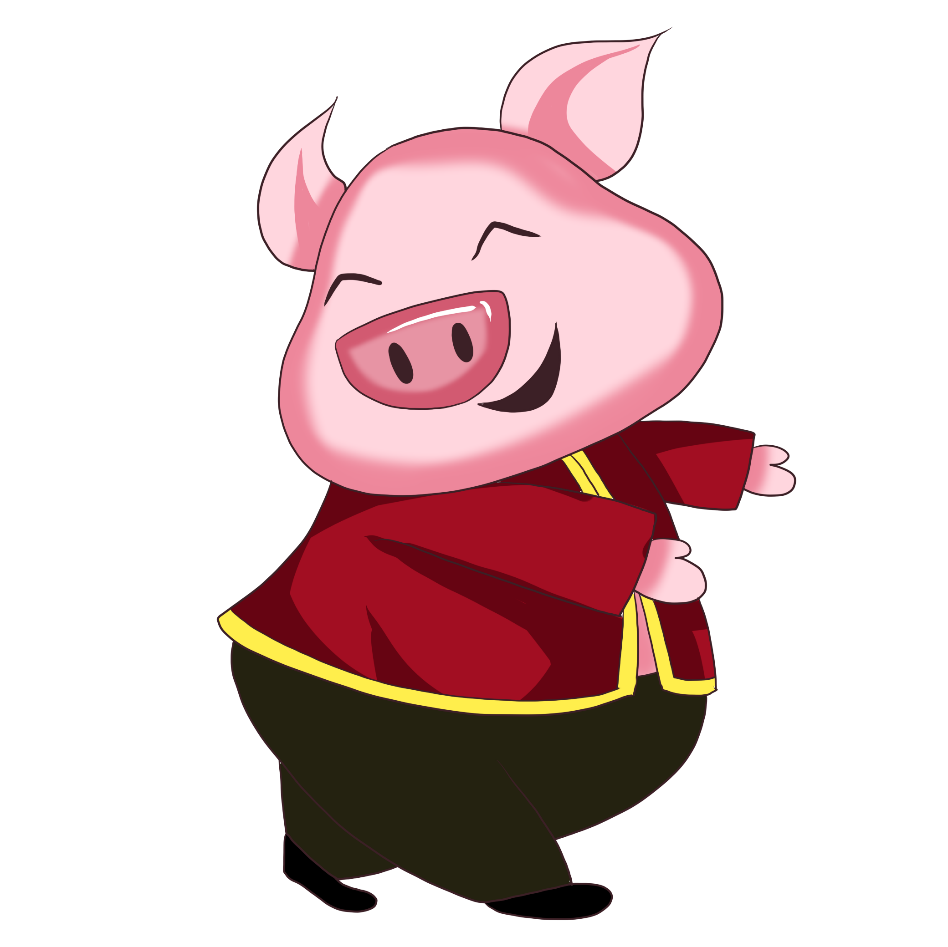 b/
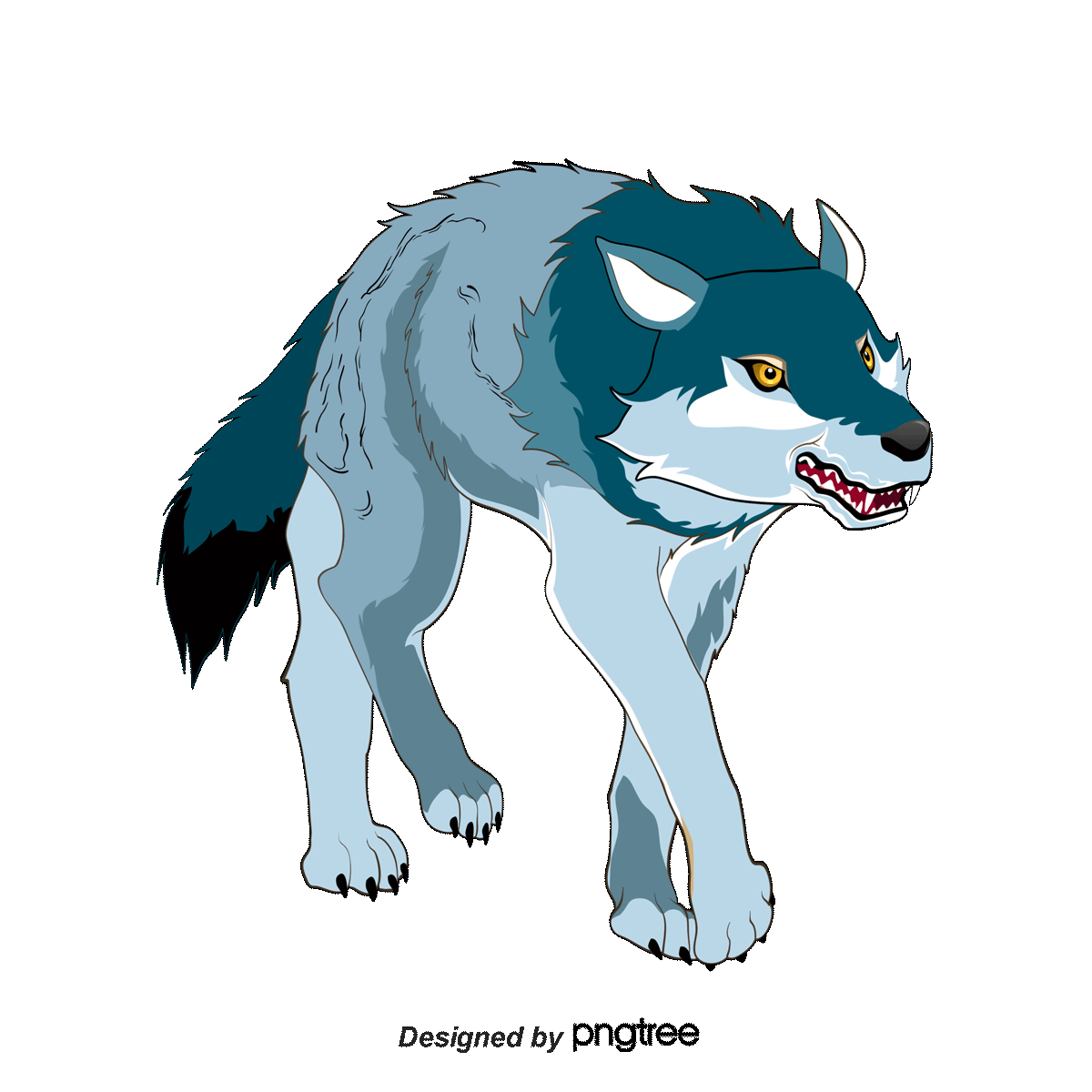 c/
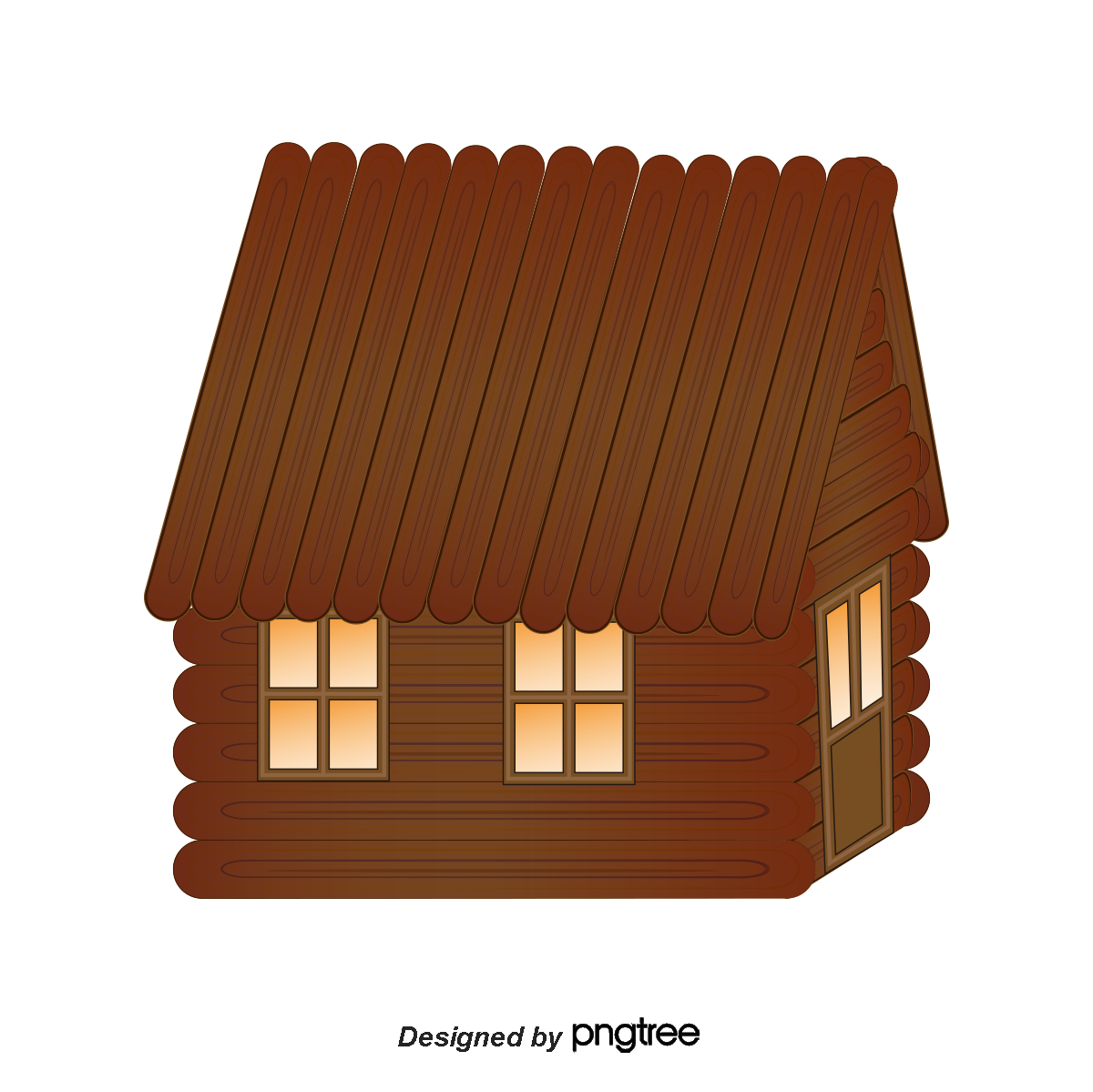 Mẫu:
Bài tập 2:
Tính (theo mẫu)
Ta có thể viết gọn như sau:
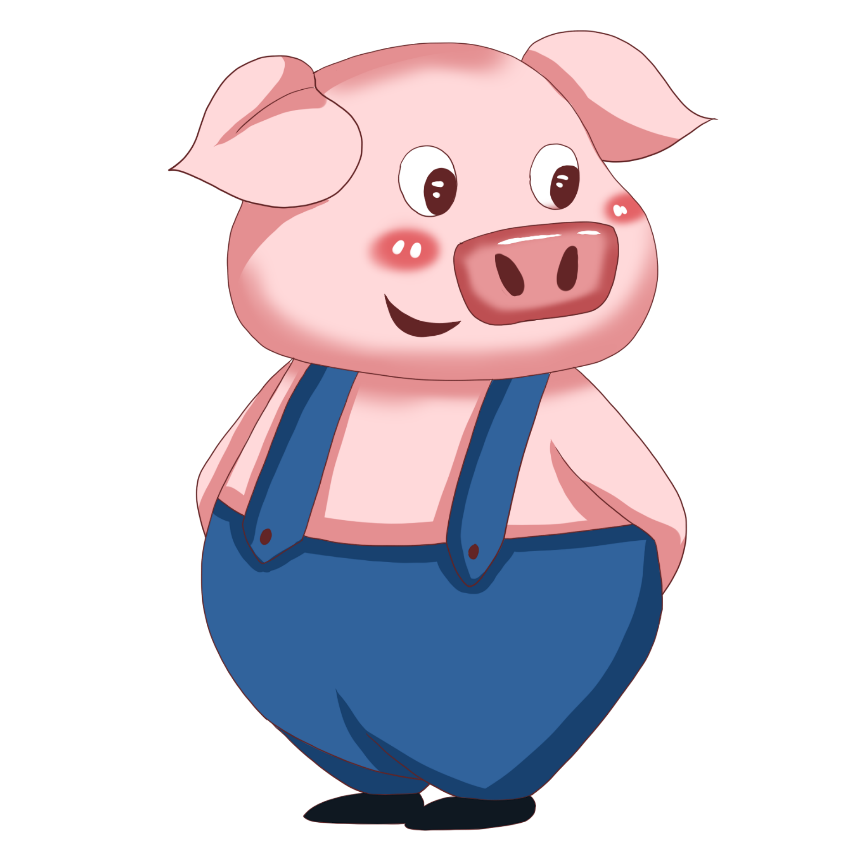 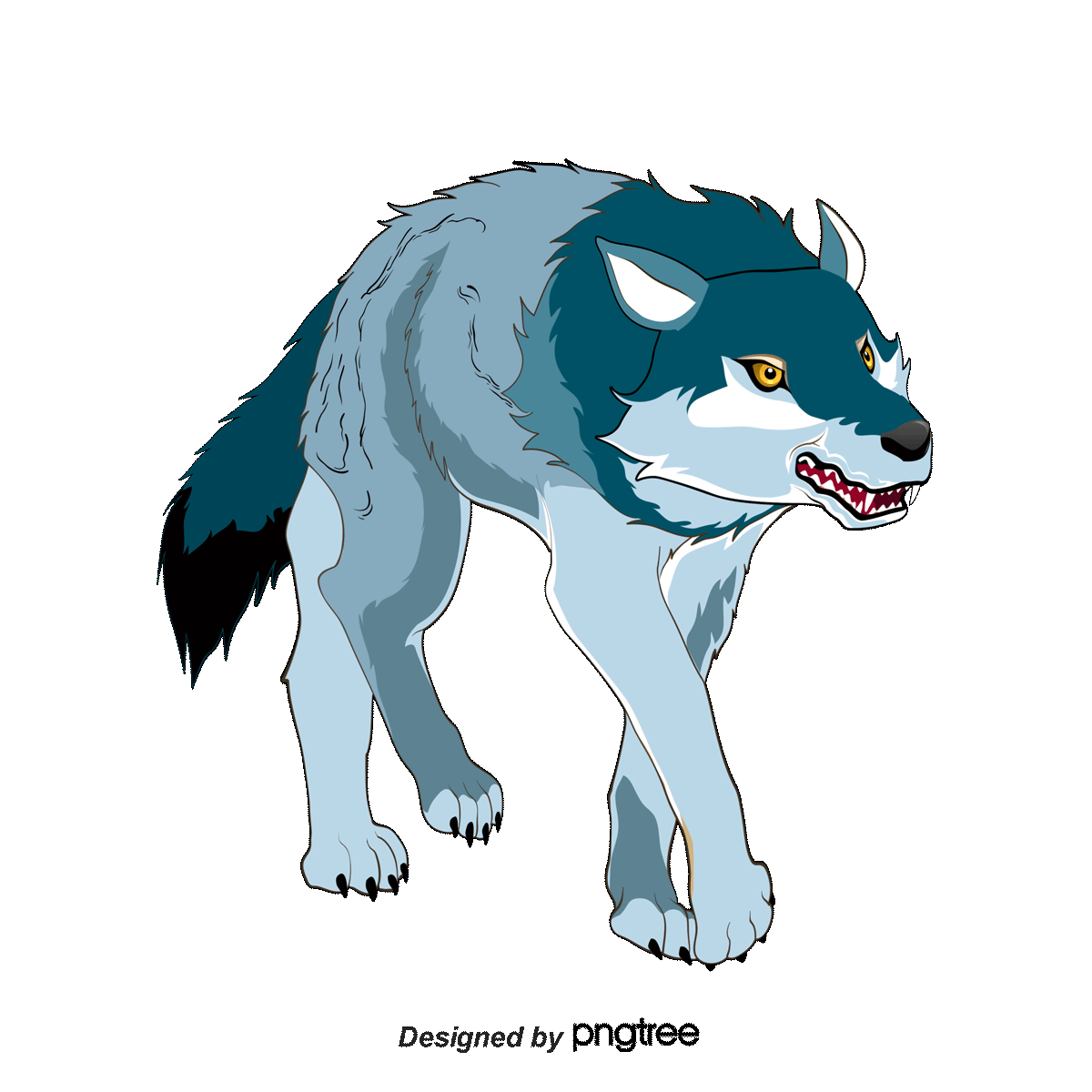 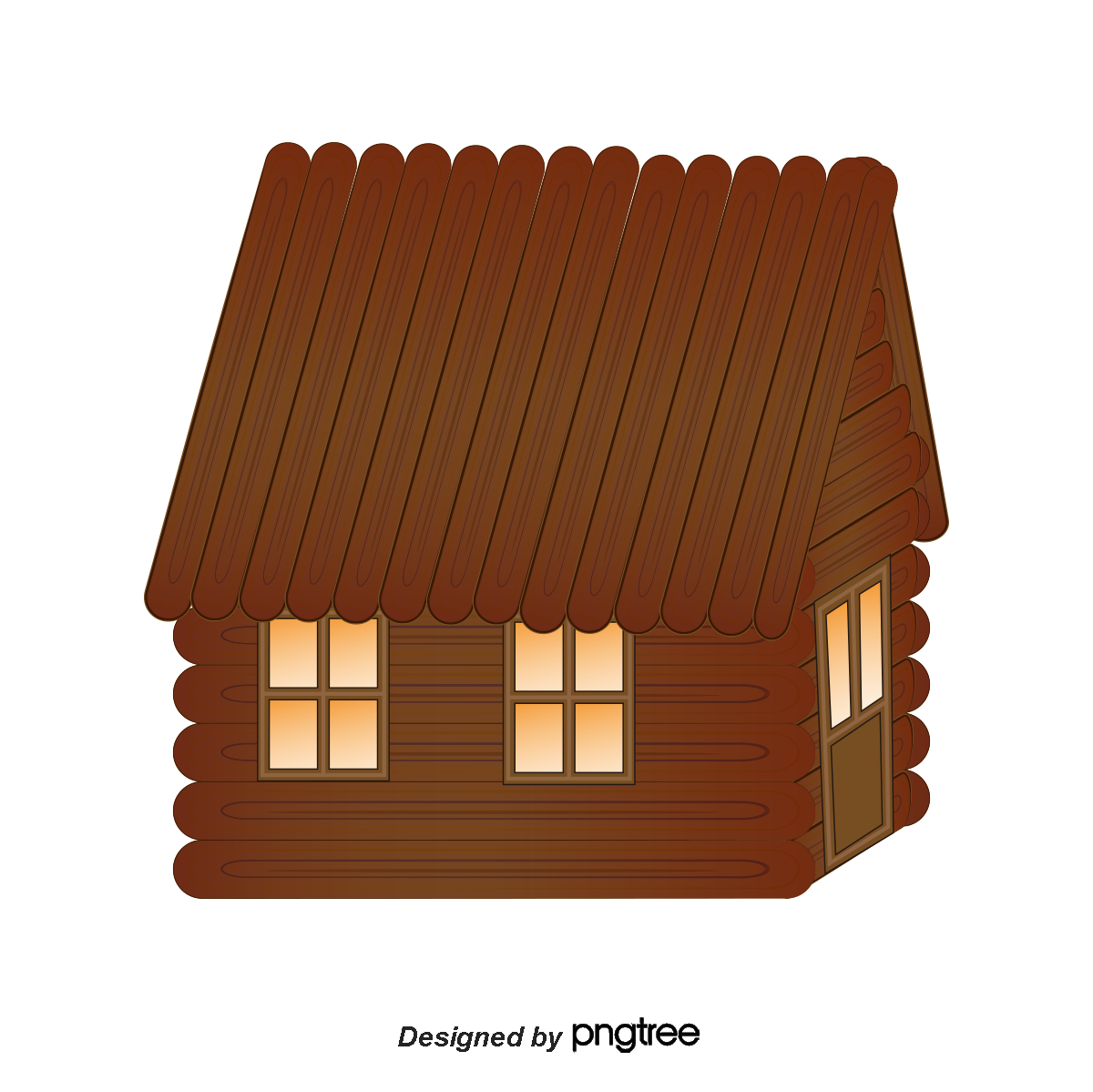 a/
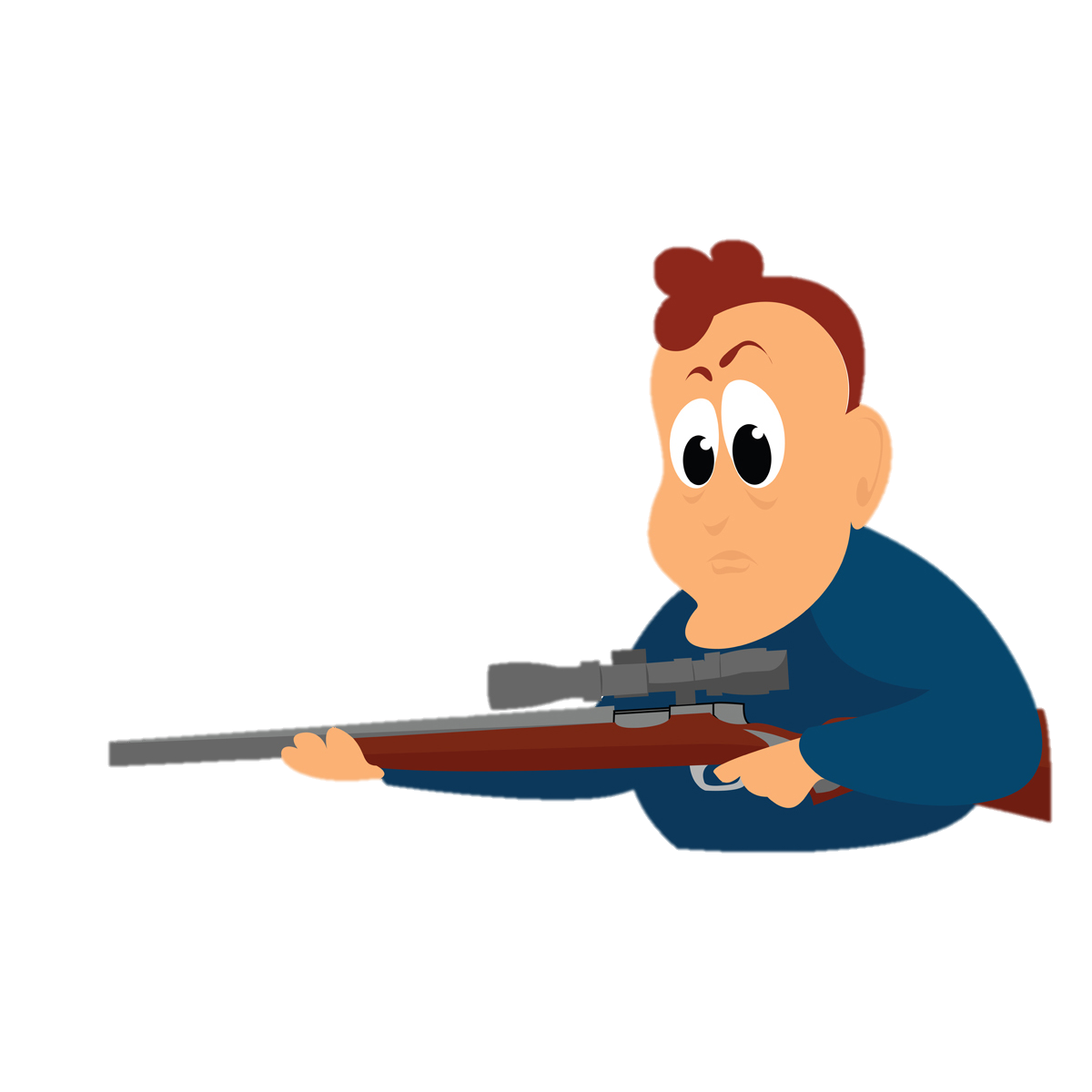 Bài tập 2:
Tính (theo mẫu)
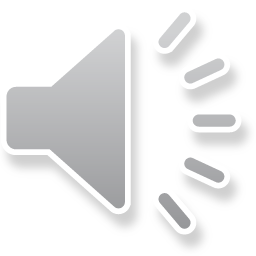 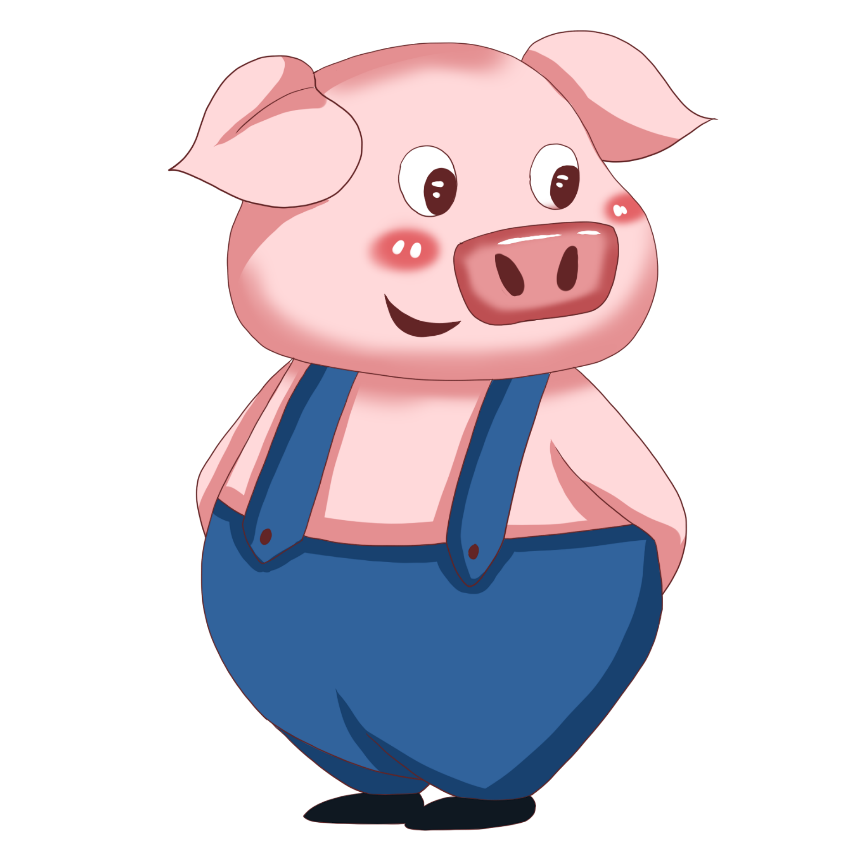 b/
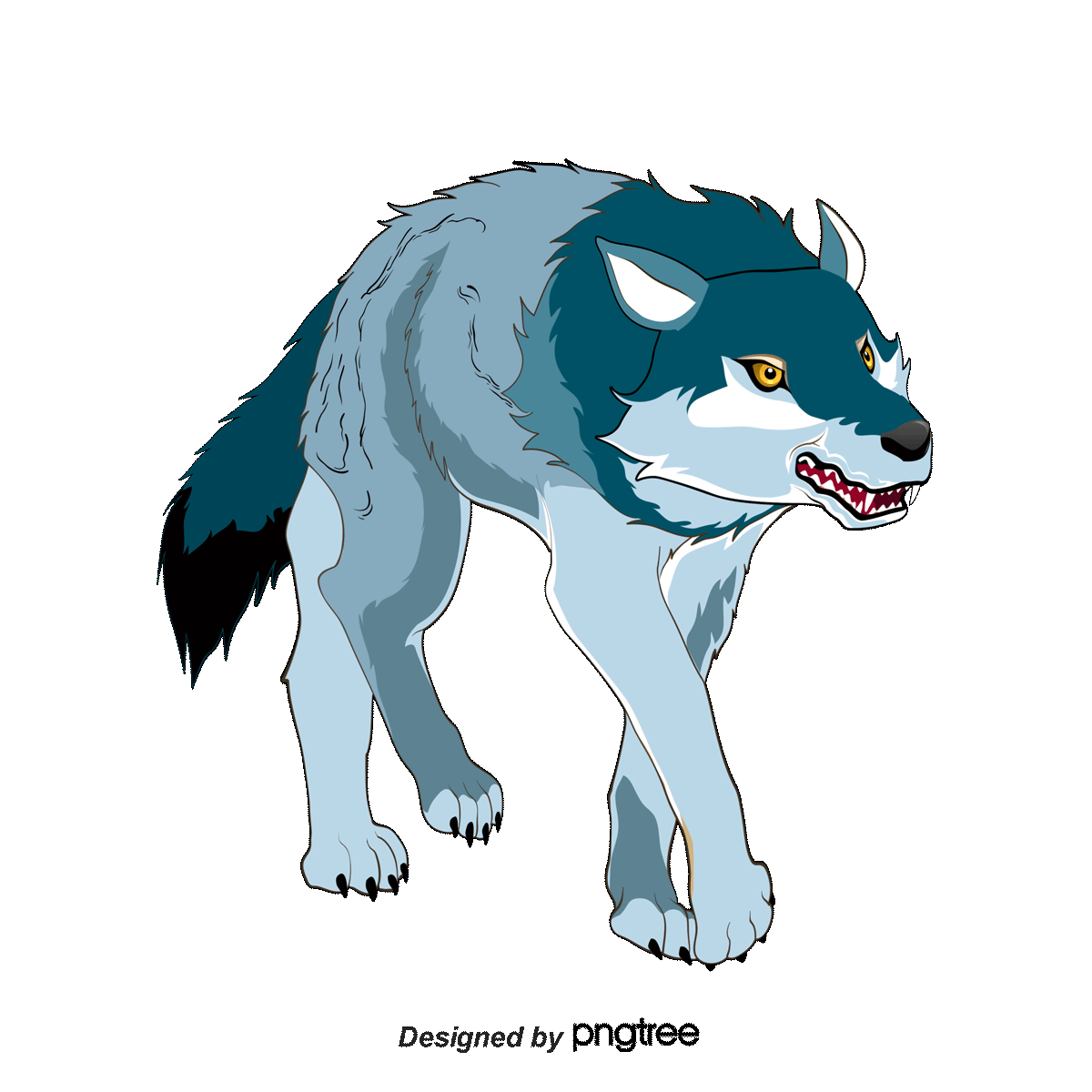 c/
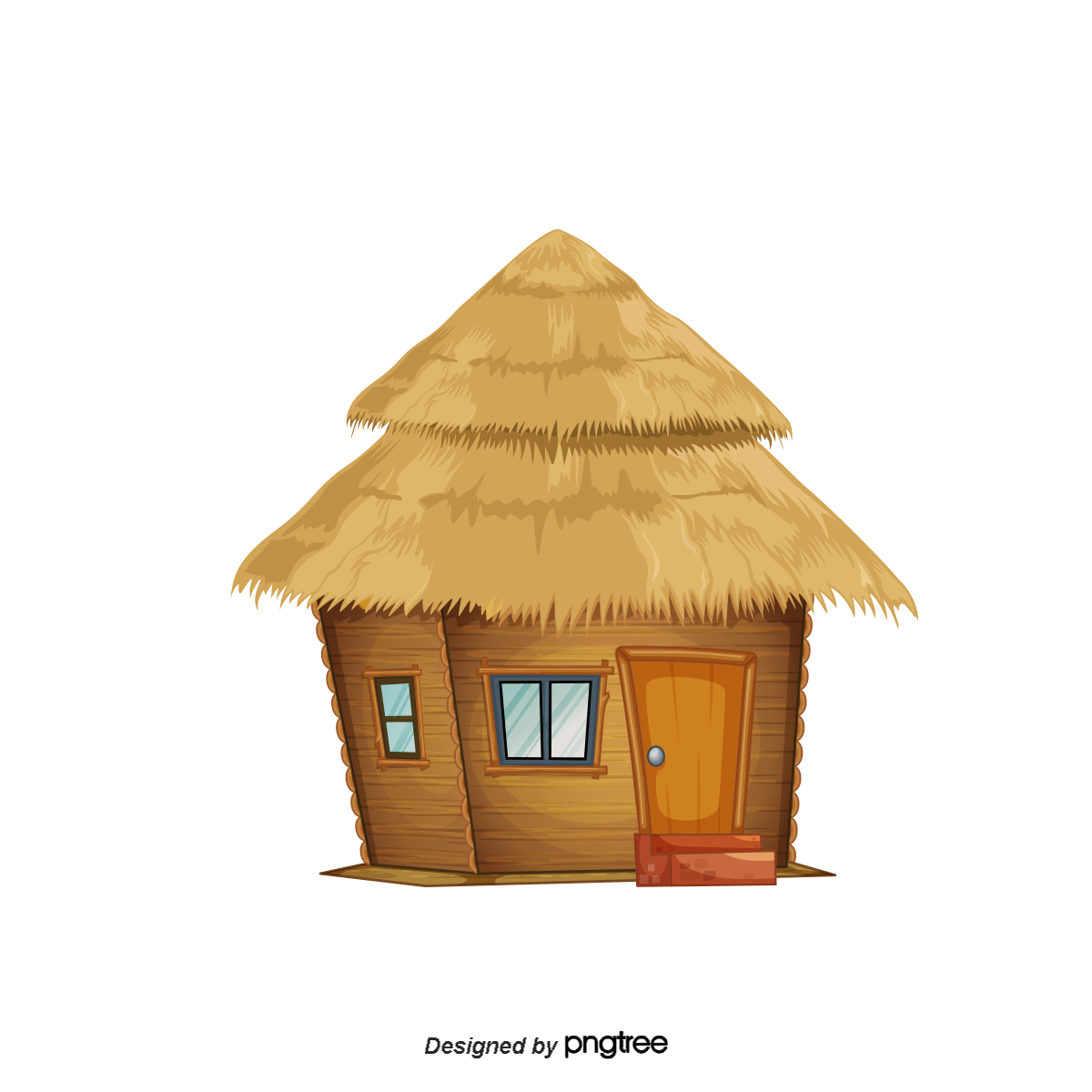 a/
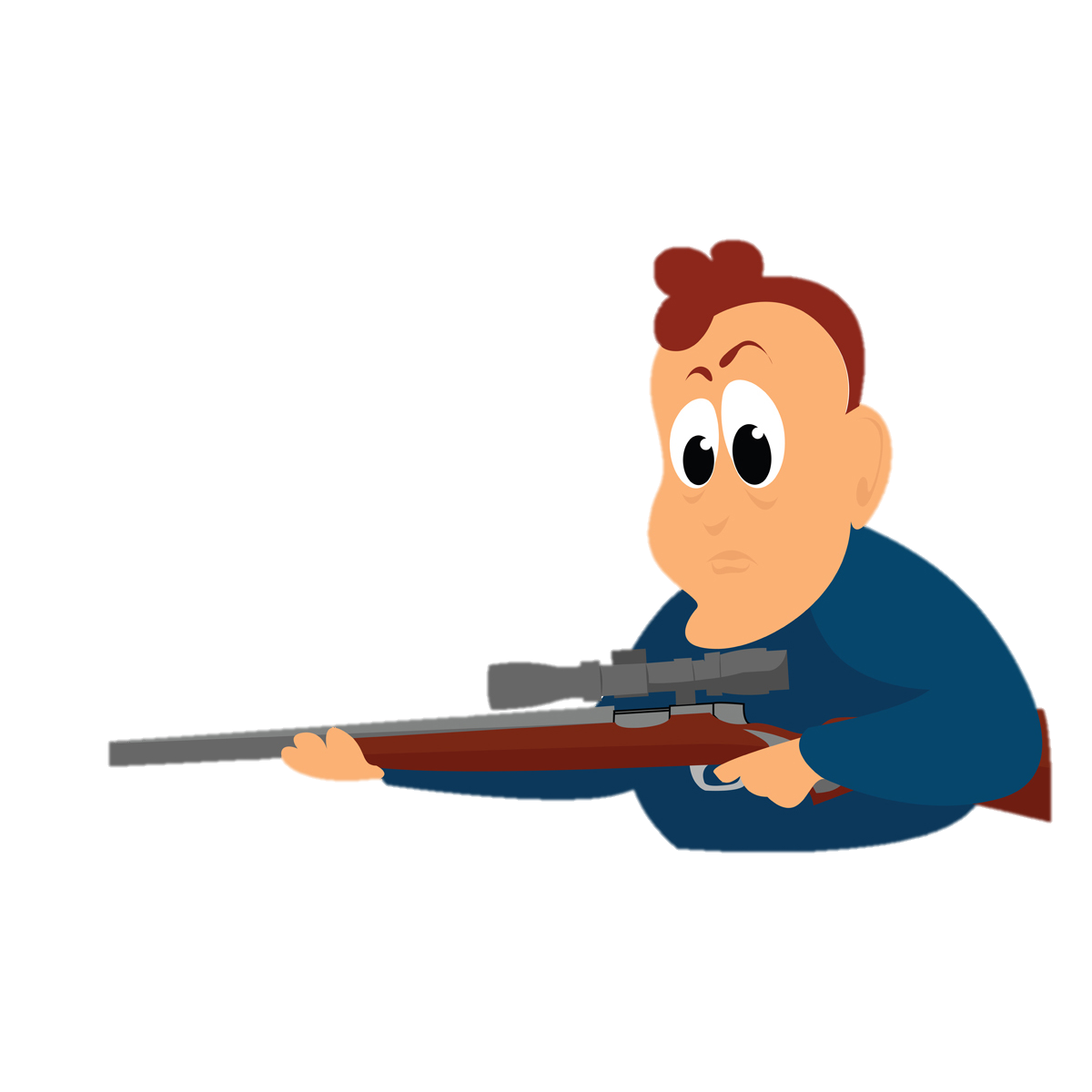 Bài tập 3:
Tính
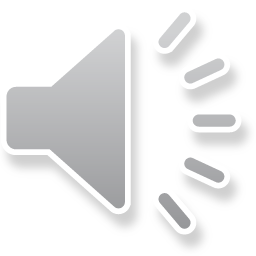 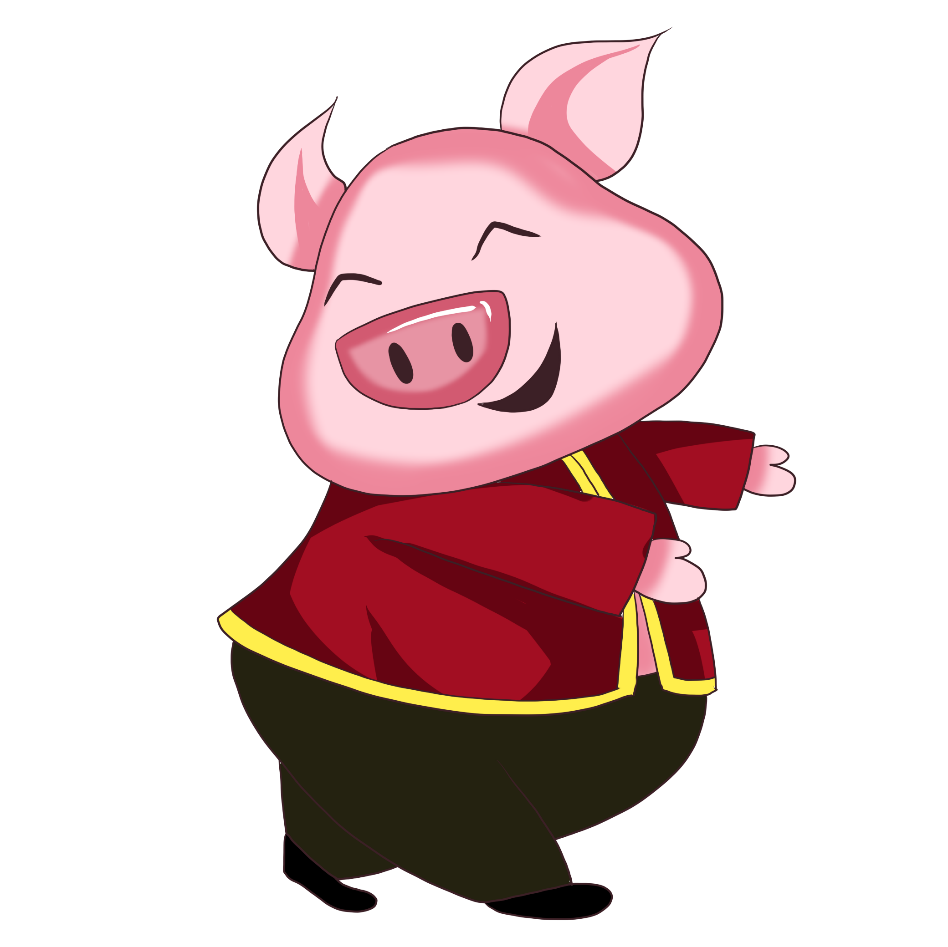 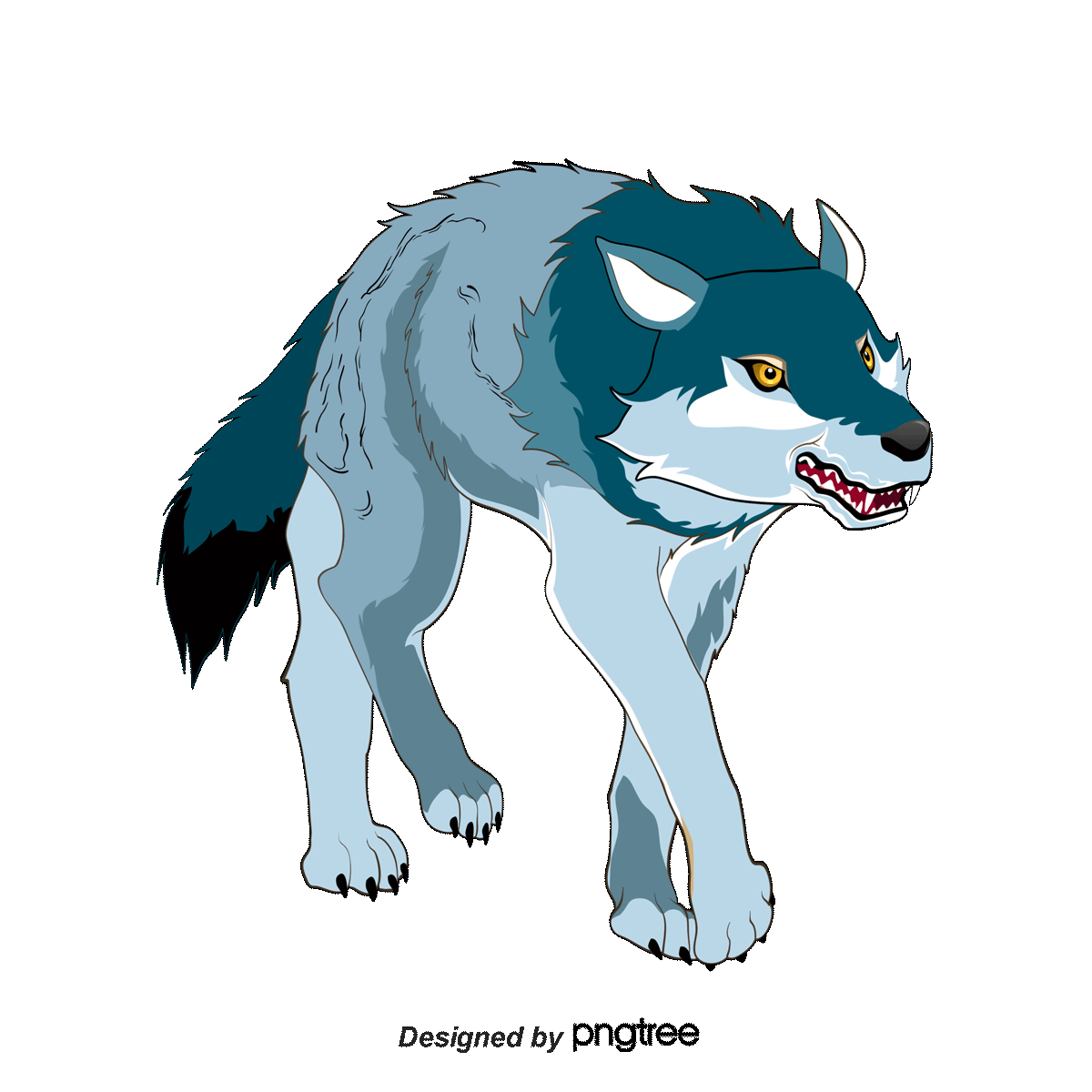 b/
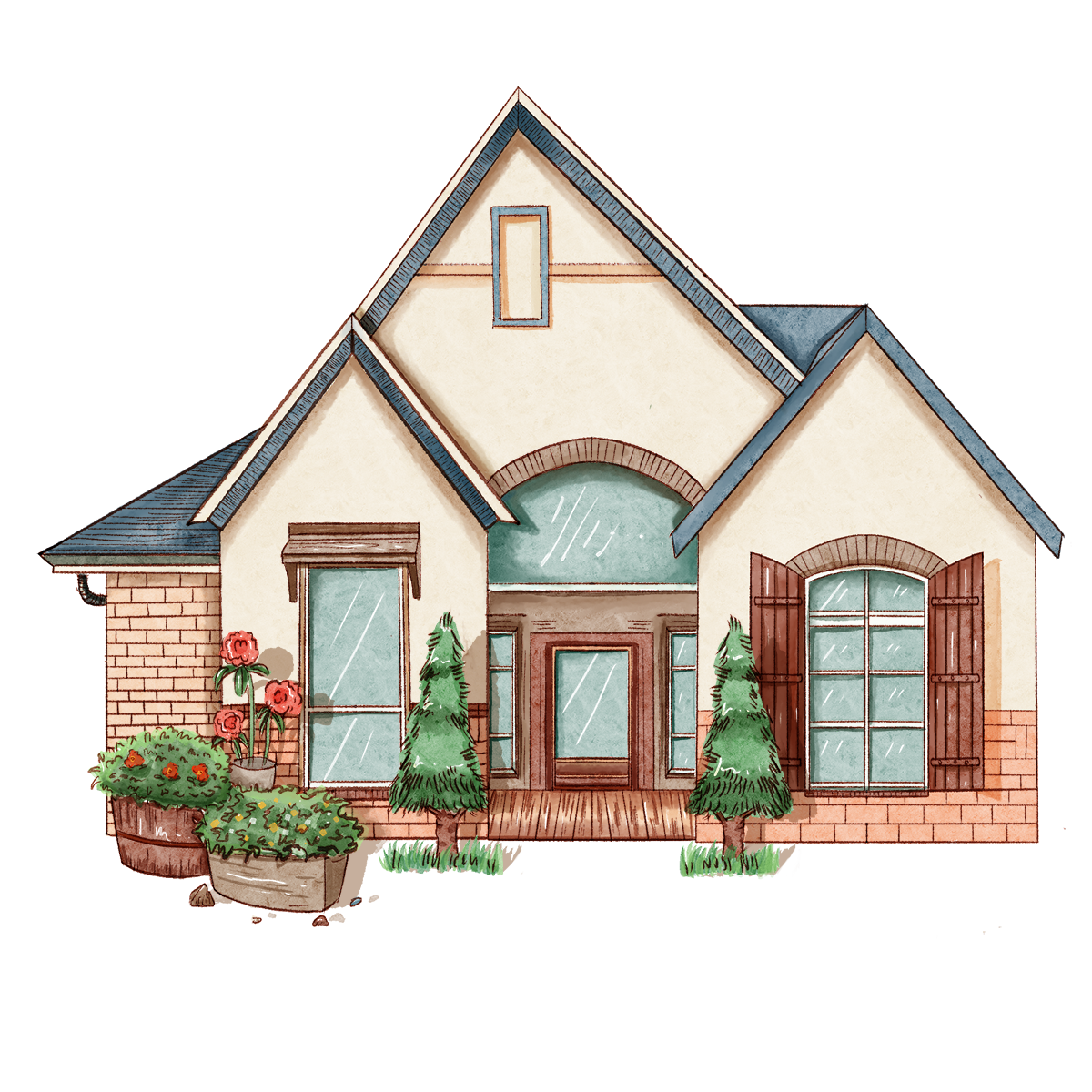 Bài tập 4
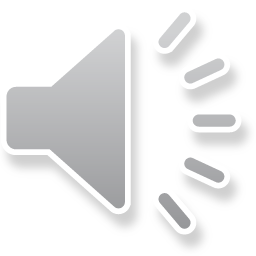 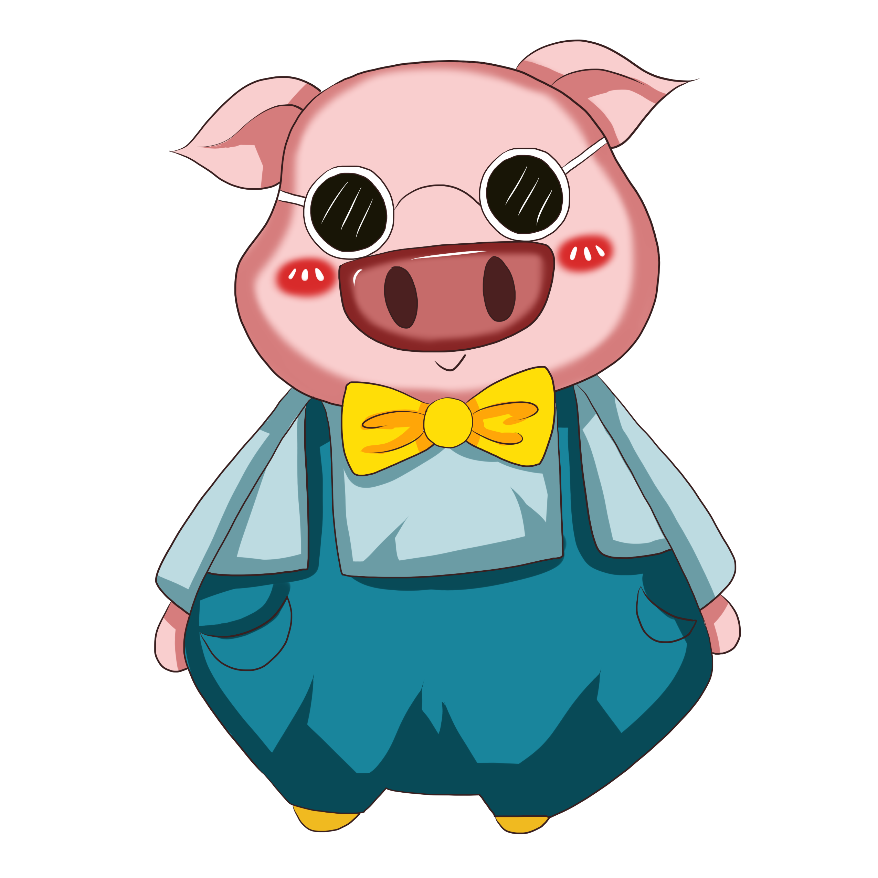 Tóm tắt:
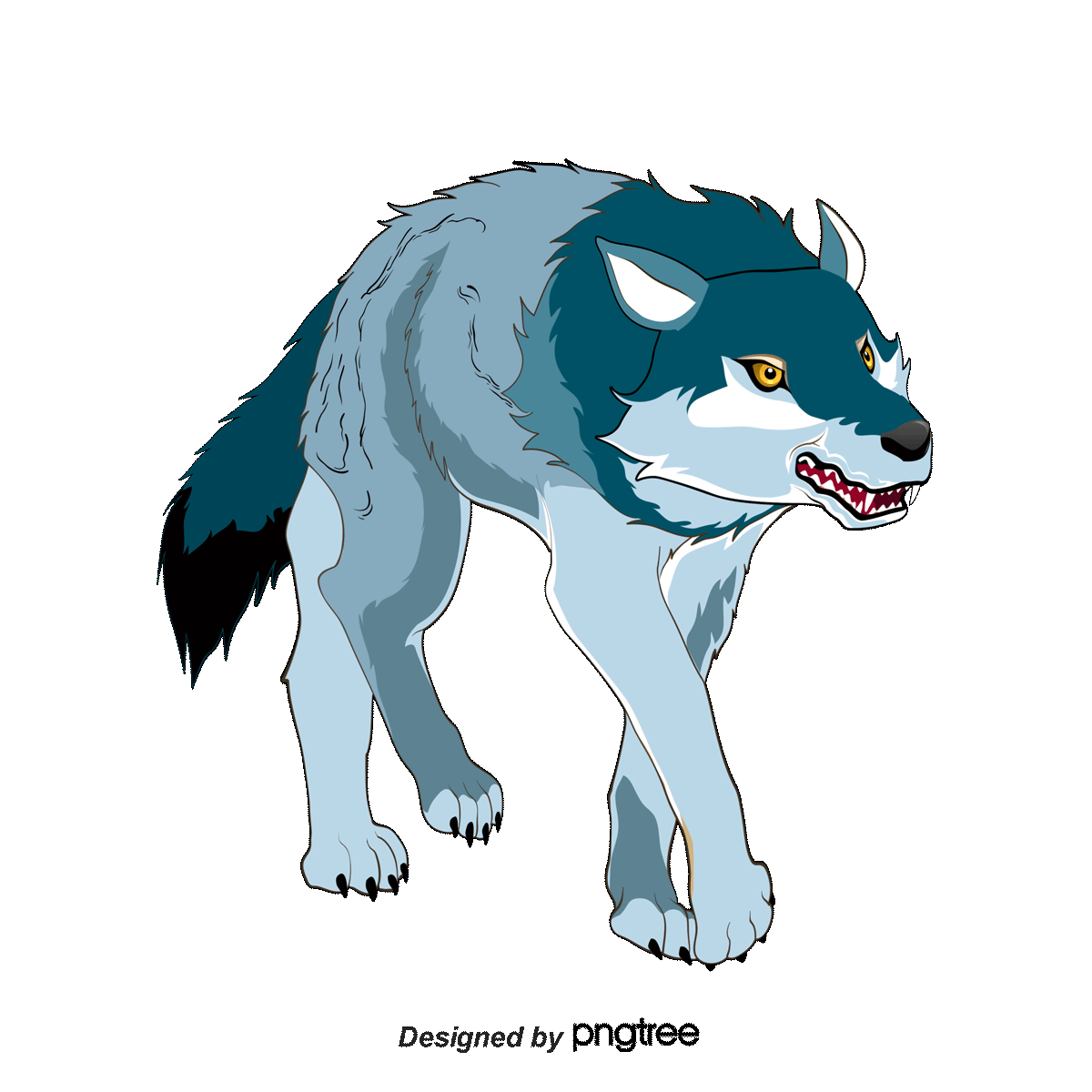 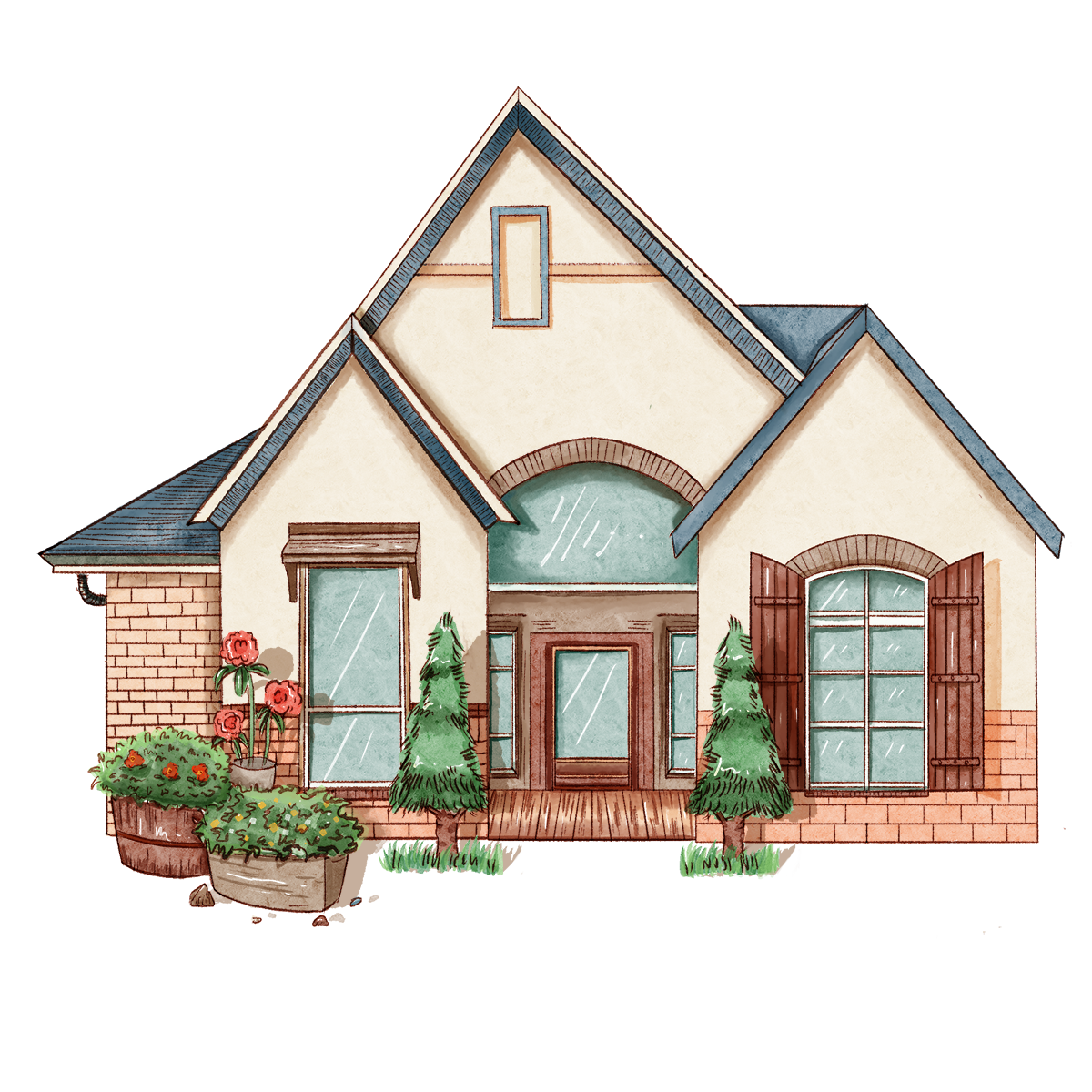 Bài giải
Bài tập 3
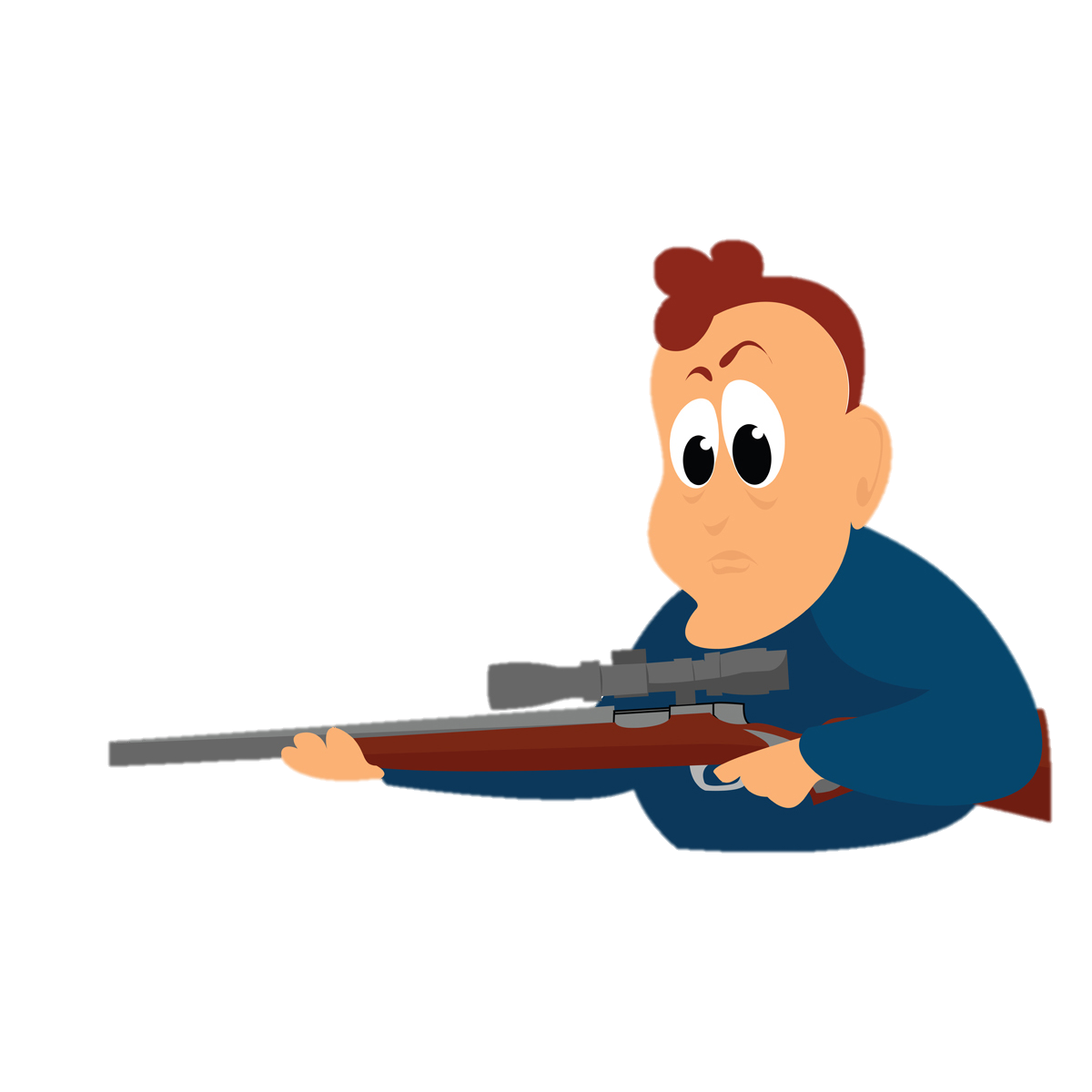 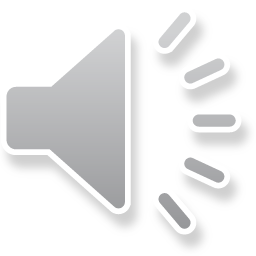 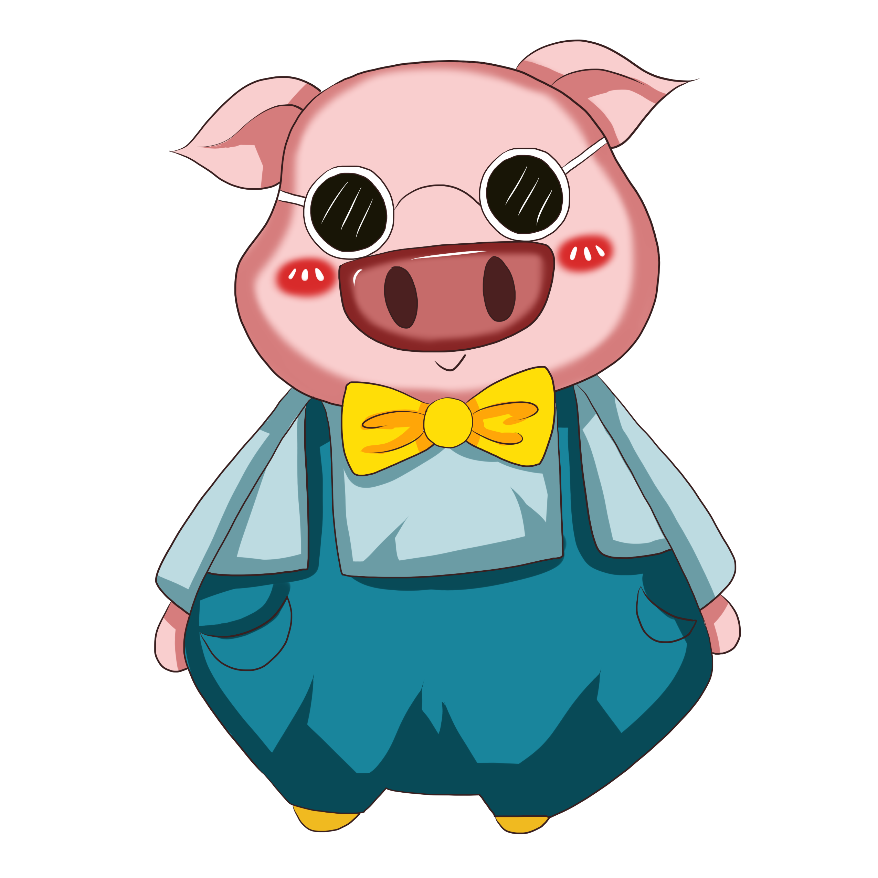 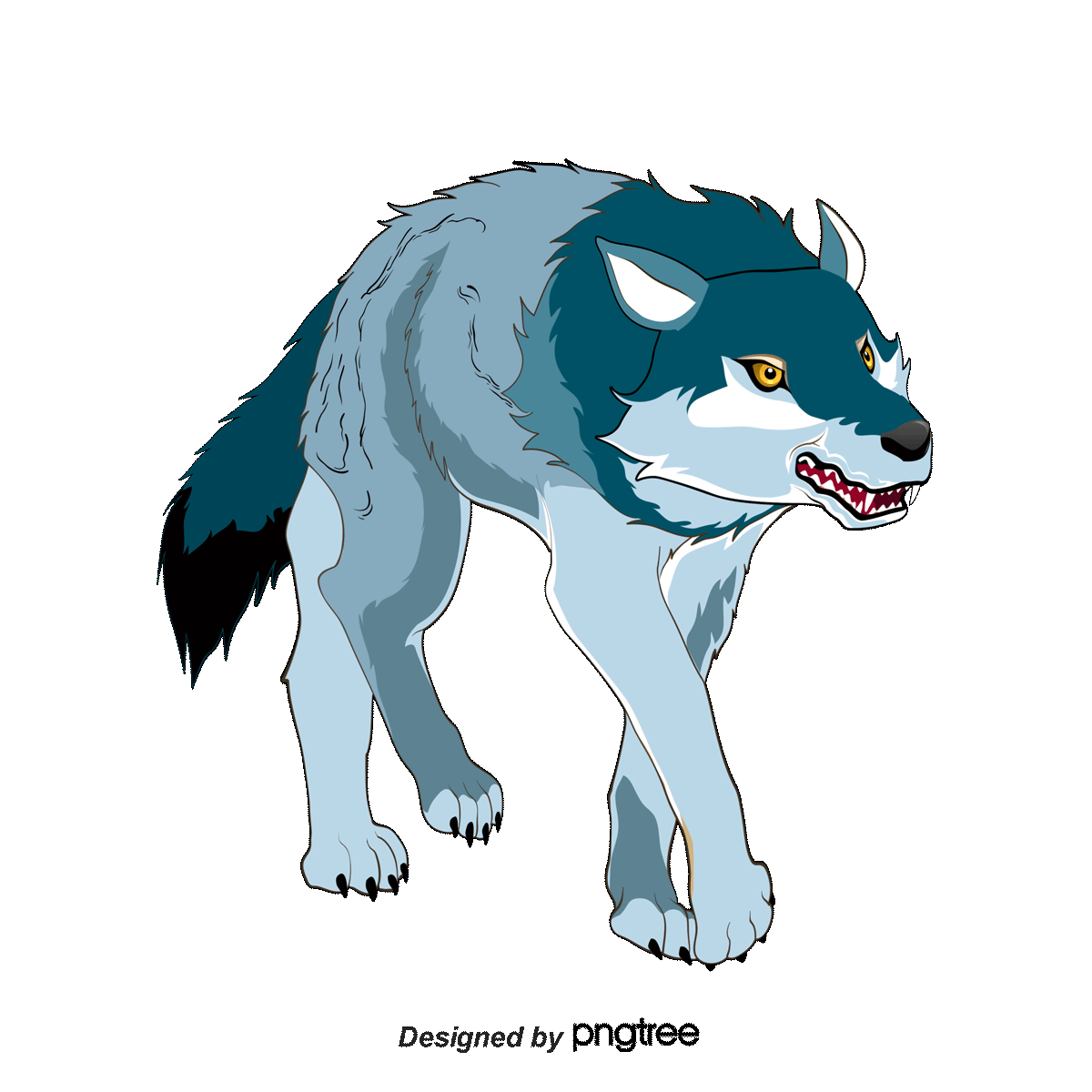 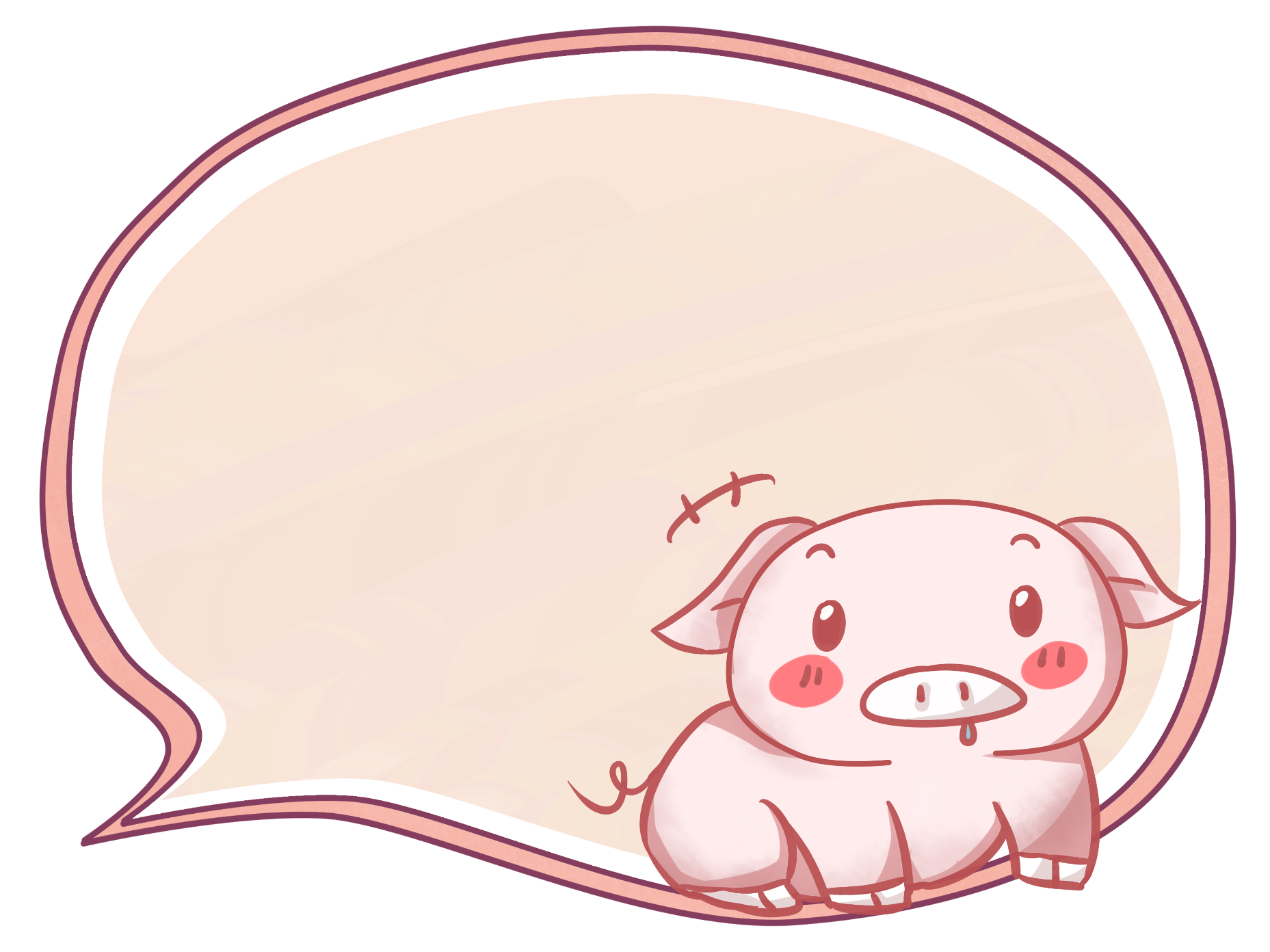 VẬN DỤNG
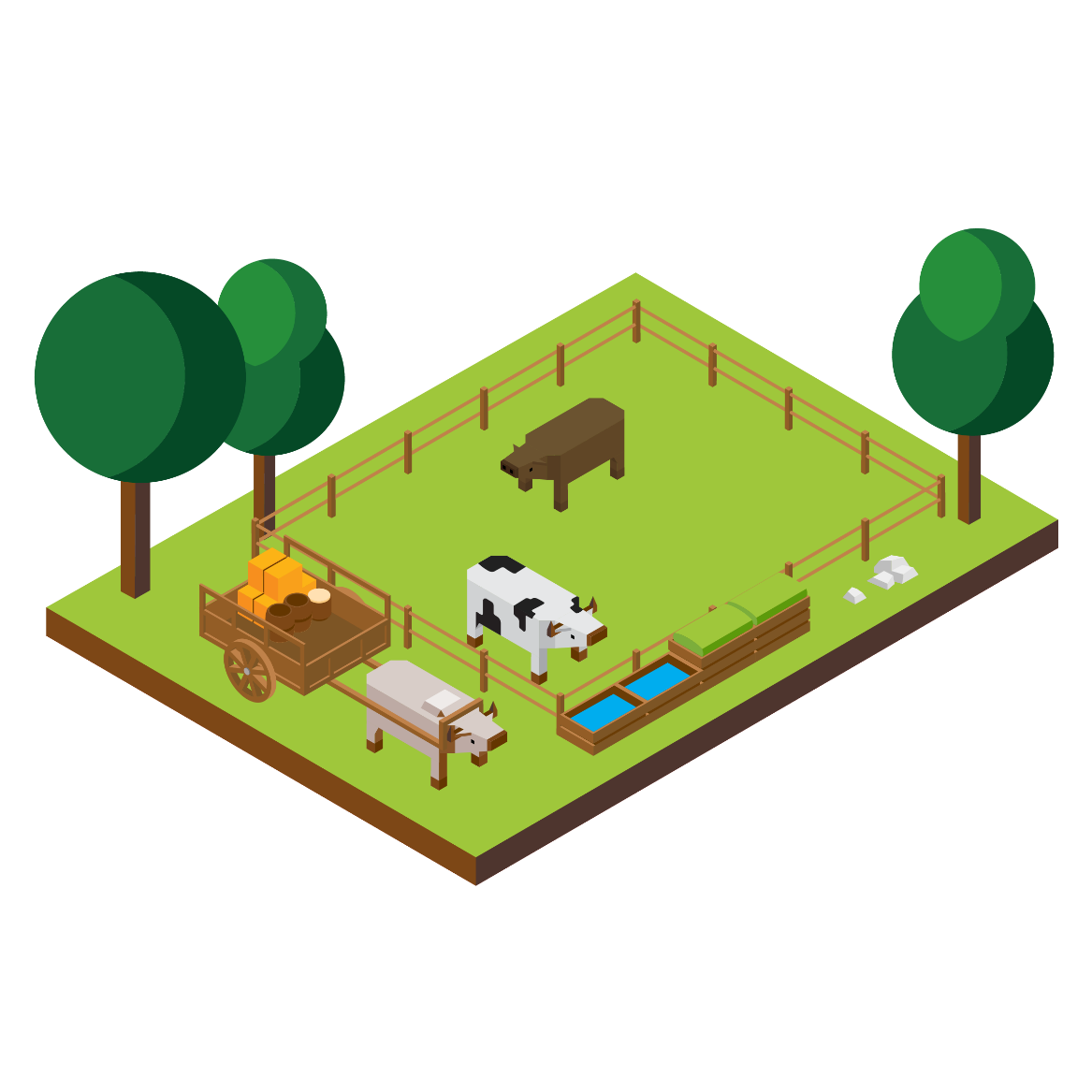 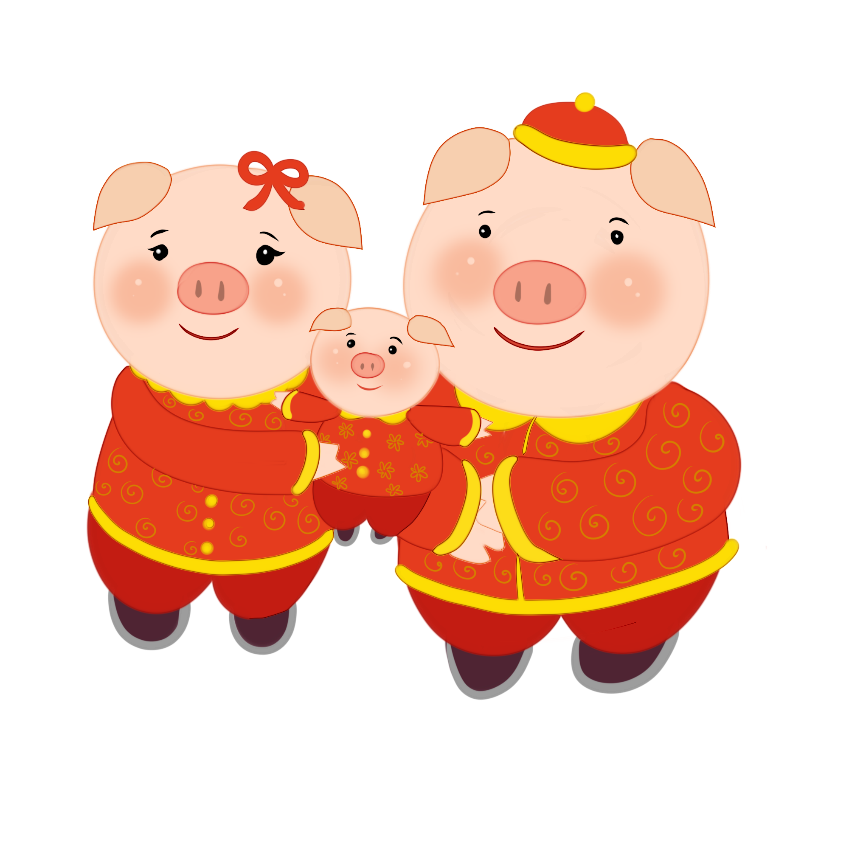 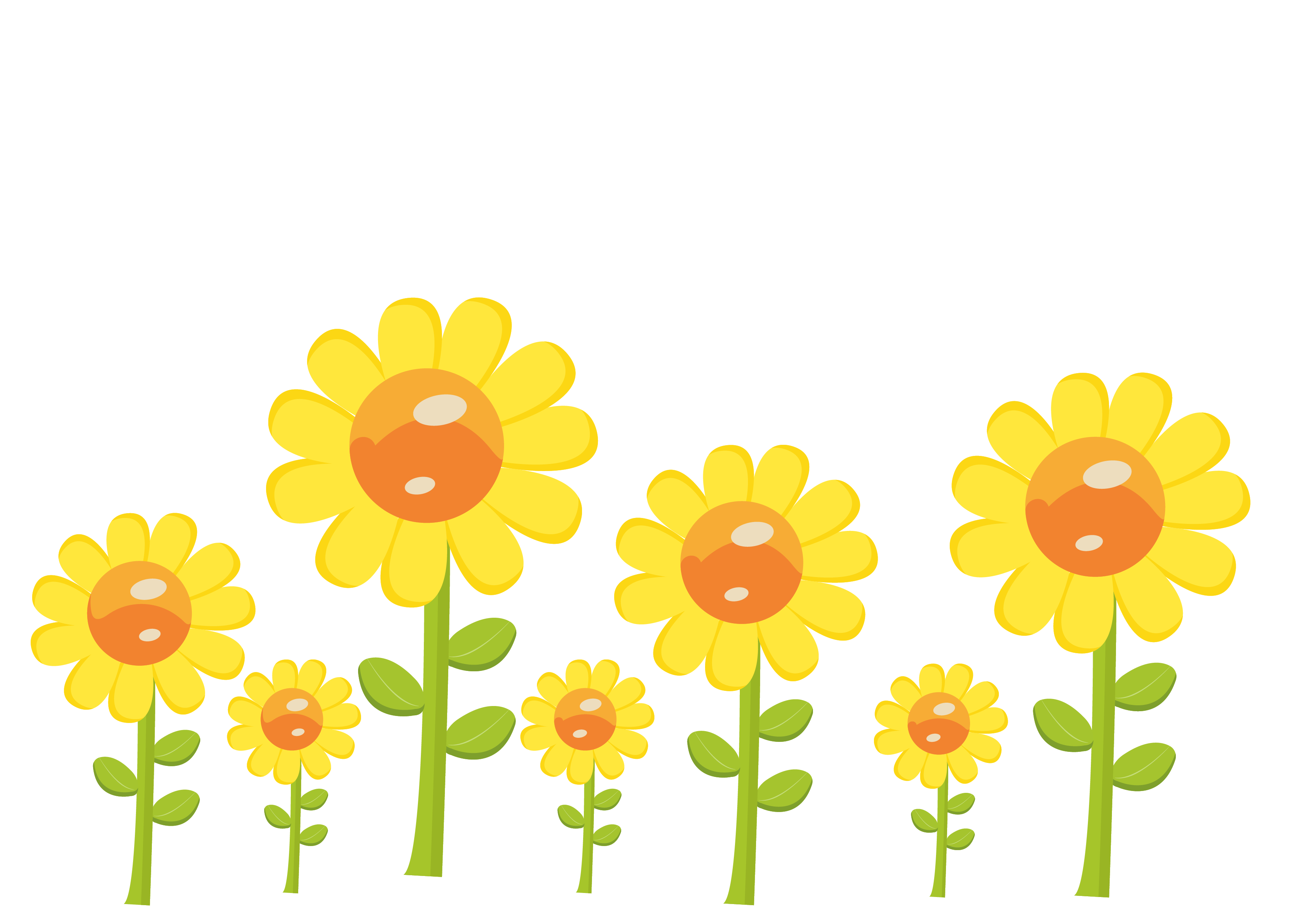 Bài giải
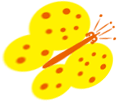 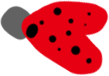 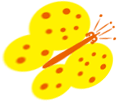 Tạm biệt
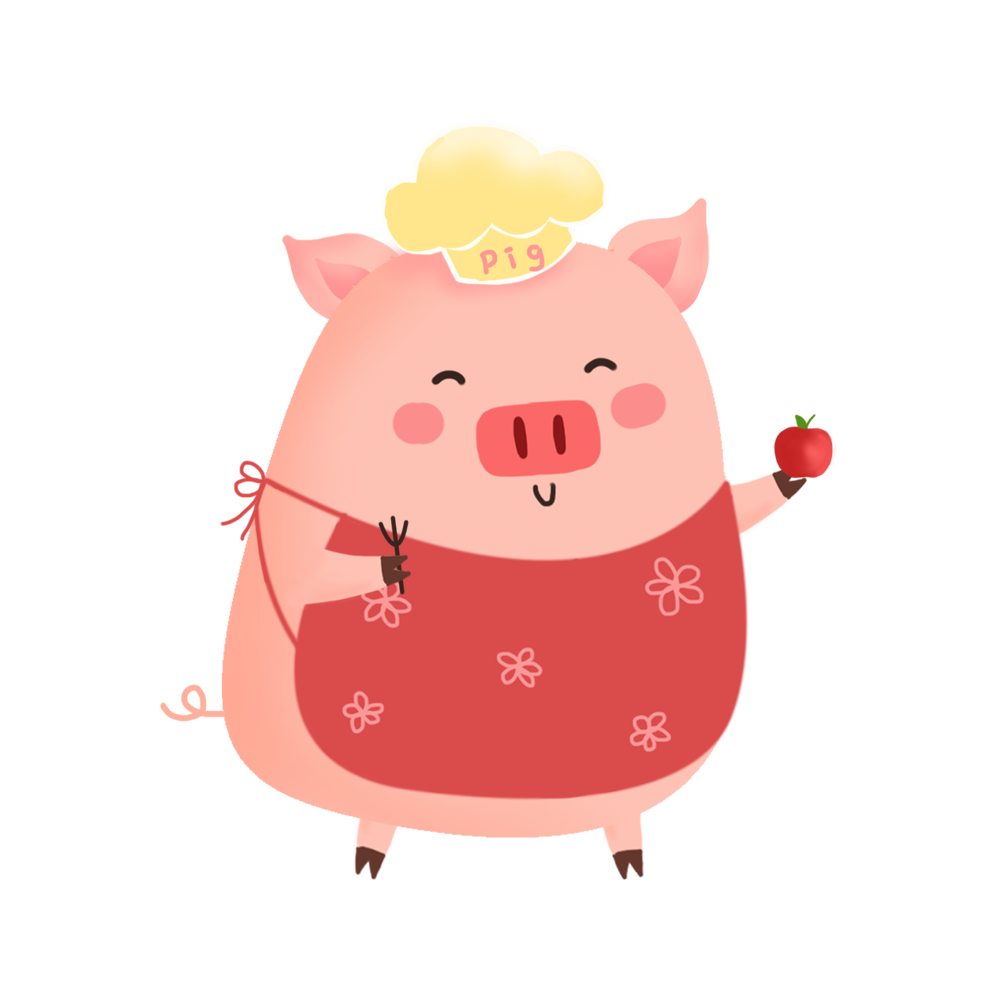 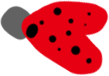 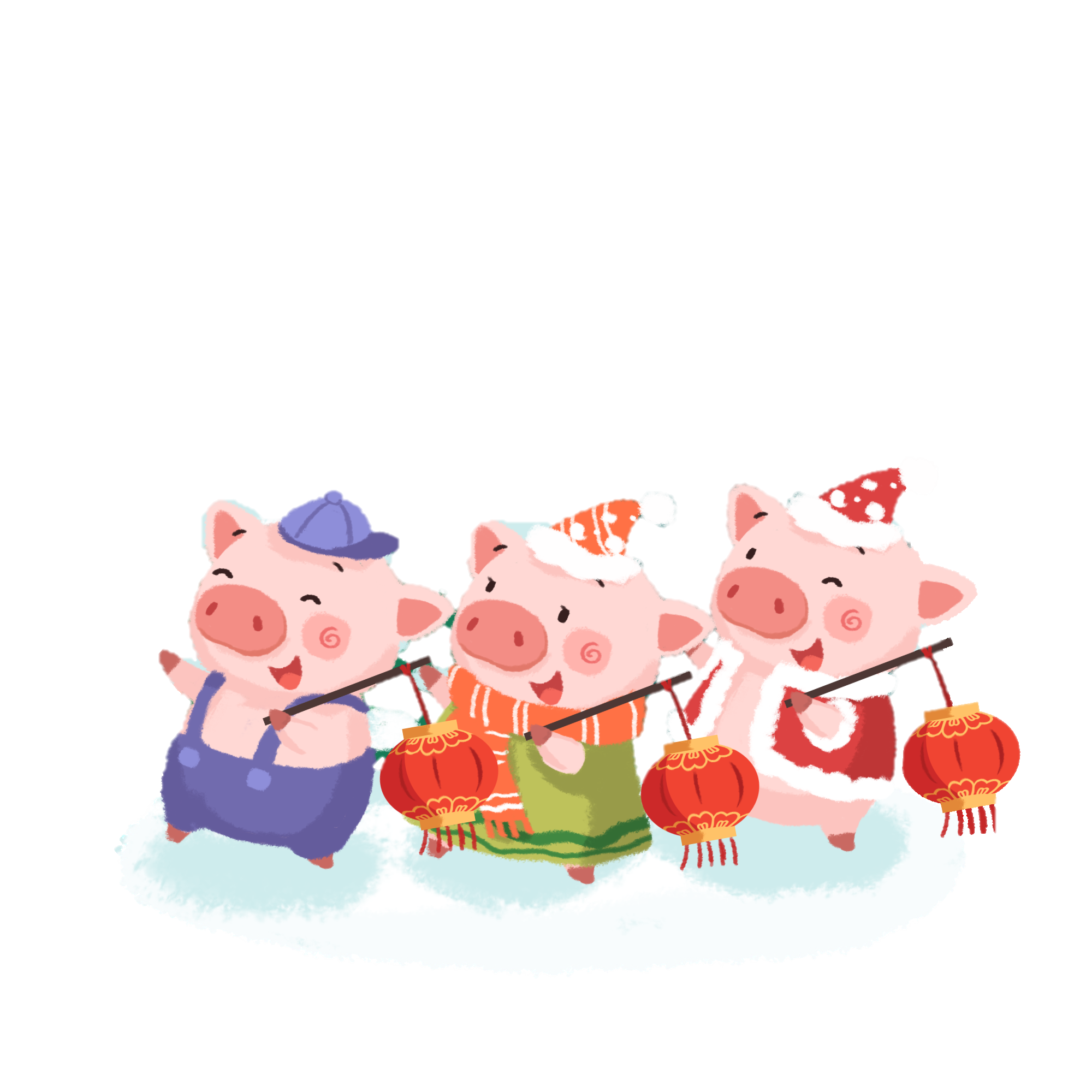